Swapping the setting of your Urmet video door phone between  the,  for our controlled access security purpose, wrong user mode and the correct user mode
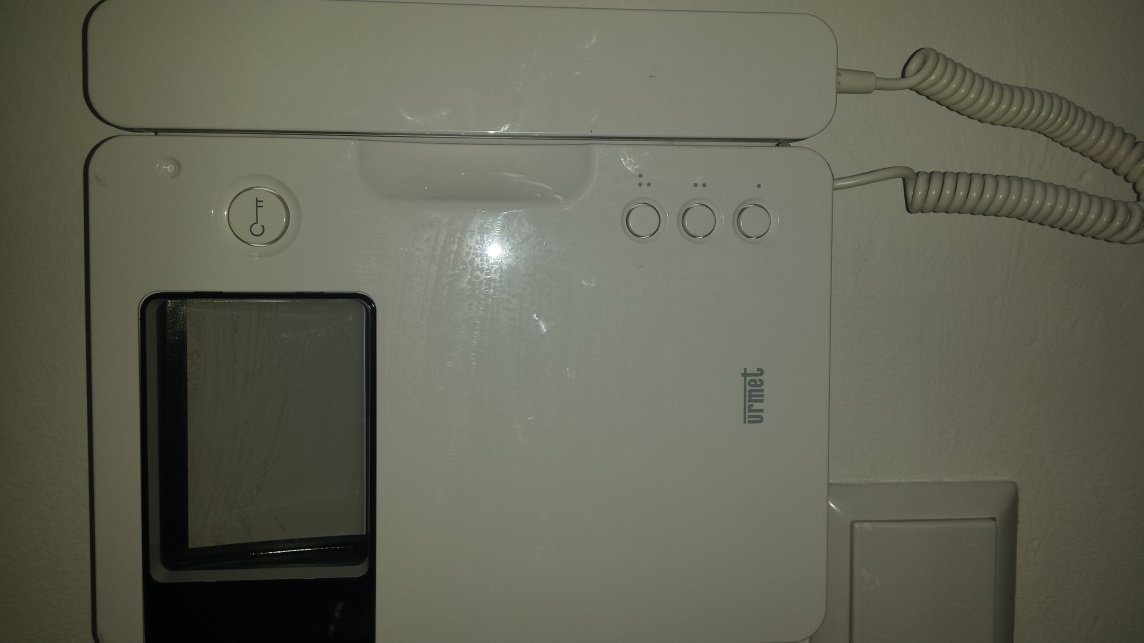 2
Next press with your other hand  the door opener button.  Hold for a short moment both buttons pressed until you hear two “bleeps”.  The two bleeps indicate that you changed the setting of your monitor to the other user mode and you can release  now both buttons
1
Press the upper button (marked with  three dots) of the three additional service buttons and keep it pressed
After swapping  the user mode always  verify  the correct mode of your video door phone   by simply double-checking  its proper working on the  door entry panel at your main building entrance
[Speaker Notes: Be aware that you can not see on your door video phone which user mode has been set. By swapping you only know that you changed to the other mode be it the right one or the wrong mode. Therefore always do the double-check at the door entry panel to ensure your video door phone  is in the controlled access mode.]